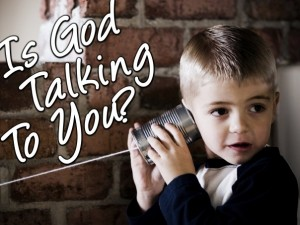 Communication from God
God’s communication………..
IN THE PAST
Heb. 1:1
Dreams- Genesis 28								
Visions- Acts 10:11
Voices- Acts 9:4
Donkey- Numbers 22
Prophets- Jeremiah 1
O.T. Scriptures- II Tim 3:16
Communication from God
God’s communication………….
NOW
Heb. 1:2
His life-
 II Peter 1:16-18, John 20:30-31; 21:25
Communication from God
His words
As given by the Holy Spirit
John 14:26; 15:26; 16:13
Col. 3:16 and Eph. 5:19
As written and delivered by holy men of God
Communication from God
Conclusion:
Why is there no need for any other mode of communication from God:
Because it discredits God’s integrity
Because it discredits God’s ability